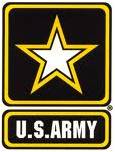 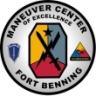 Offensive Framework/Planning
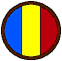 FM 3-21.10 (JUL06)
MANEUVER
MVT TO LD
DEPLOY
AA, RECON
ASSAULT
C & R
LD
PL
PLD
LOA
PLC
PL
ASLT
PSN
ATK
PSN
TAA
ORP
OBJ
AXIS
SP
RP
FM 3-90-1 (APR15)
MANEUVER
FOLLOW THROUGH
GAIN AND MAINTAIN CONTACT
DISRUPT
FIX
LD
PL
PLD
LOA
PLC
PL
Phasing: (A way)
I